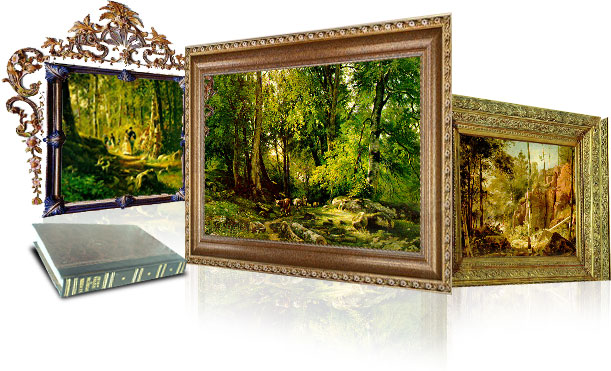 Культура России в конце XIX – начале XX века.
ЗаданиеНазовите имена великих русских поэтов и писателей.
(1770 – 1830).
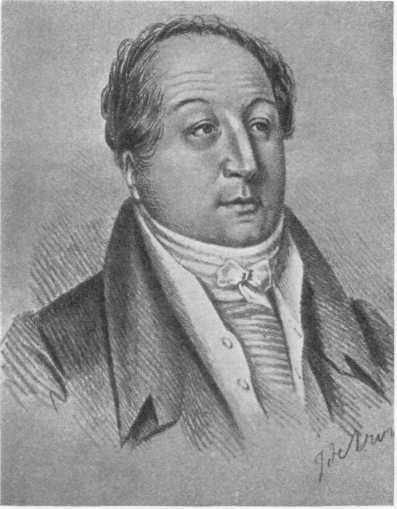 (1795 – 1829).
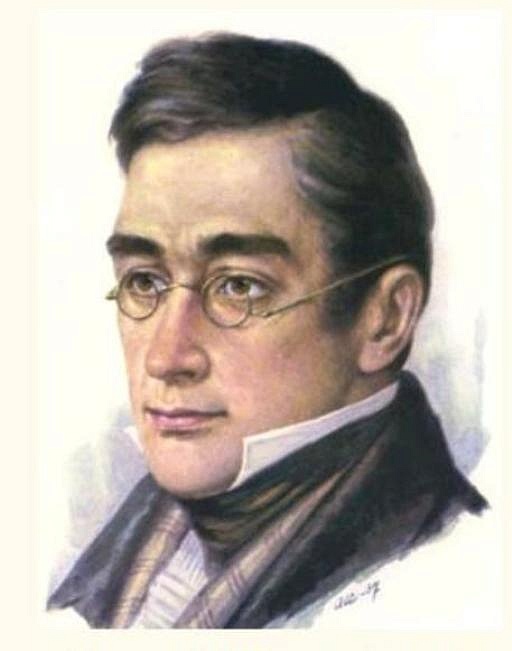 (1780 – 1844).
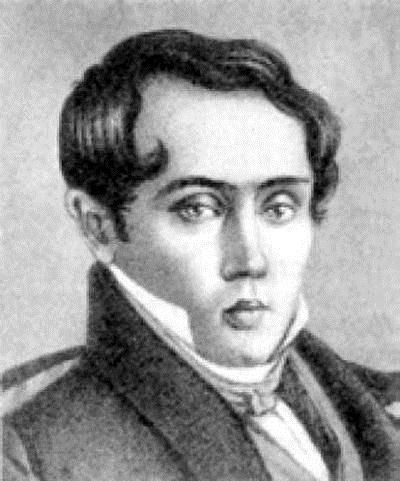 (1860 – 1904).
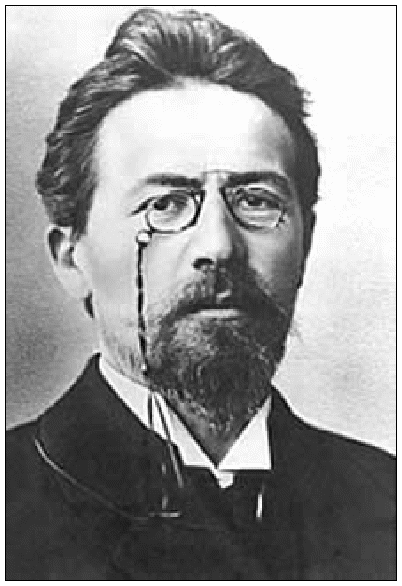 (1870 – 1953).
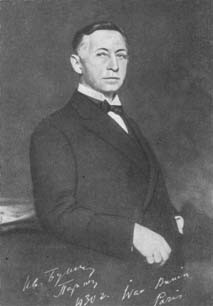 (1870 - 1938).
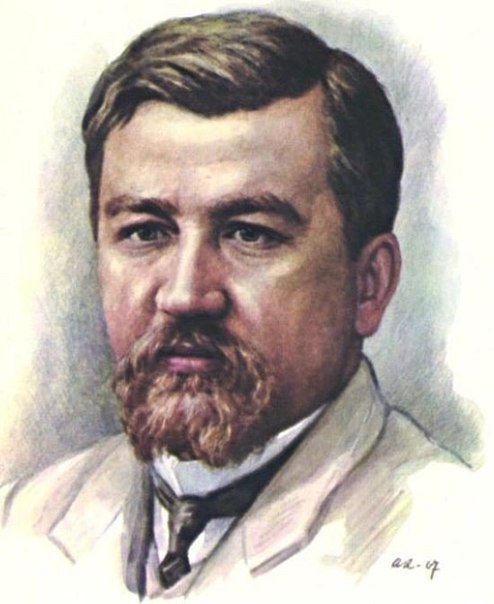 (1895 – 1925).
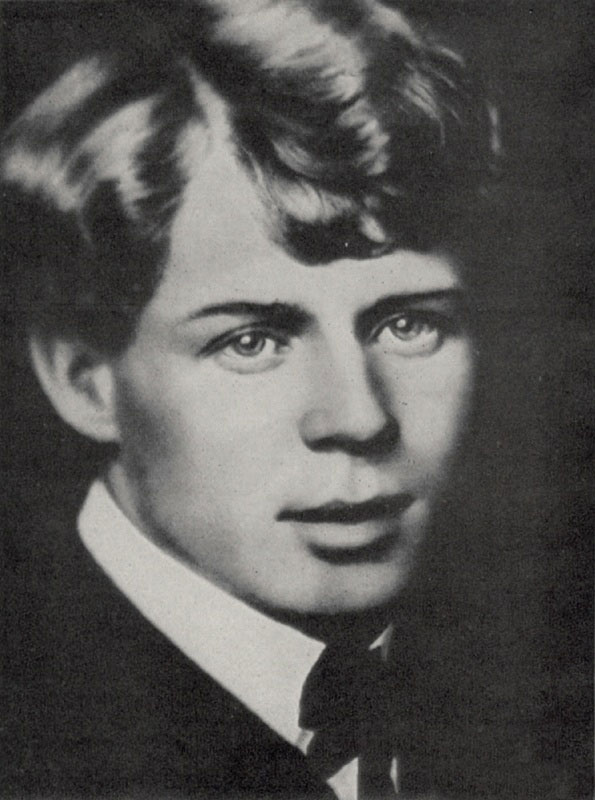 (1890 – 1960).
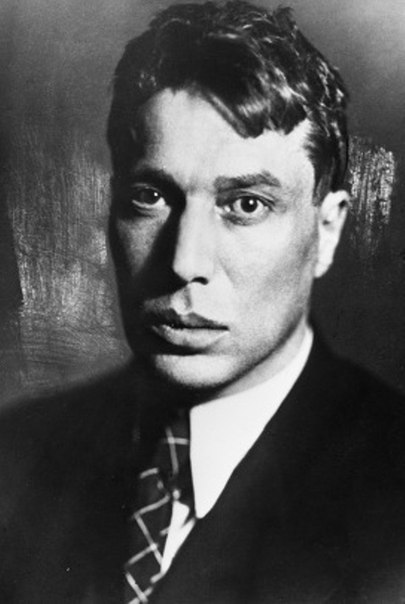 (1895 – 1958).
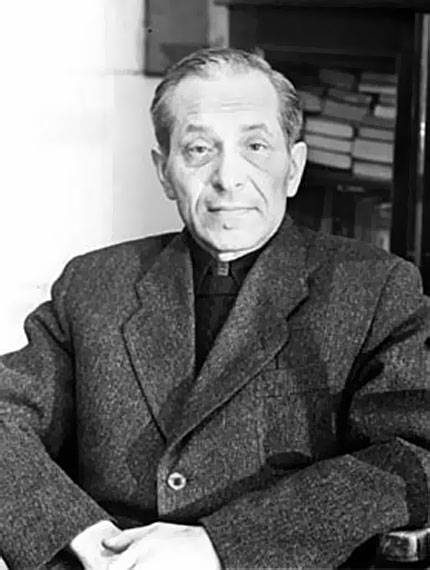 (1905 – 1984).
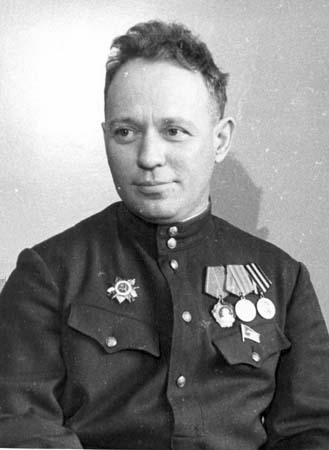 (1910 – 1971).
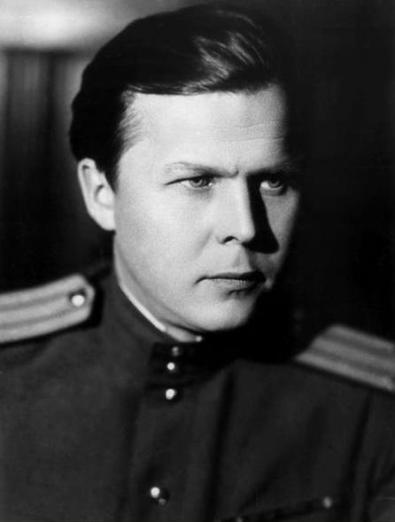 (1915 – 1979).
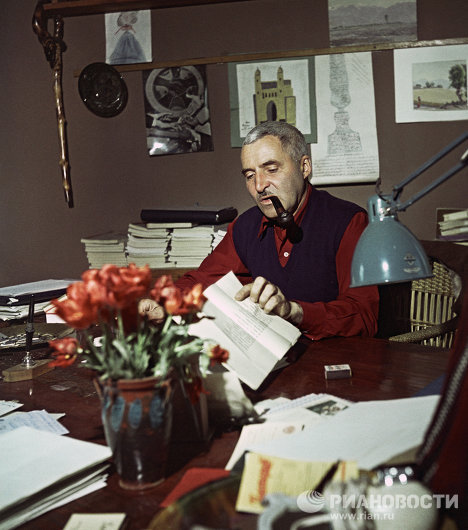 План работы
Духовное состояние общества.
Городская и сельская жизнь.
Серебряный век в литературе.
Живопись. Архитектура.
Театр. Кино. Балет.
1. Духовное состояние общества.
Нарушение гармонии между природой и обществом.
Индустриальная
Эпоха.
Духовная жизнь.
Переосмысление проблем человечества.
Стандартизация порождает растерянность.
В истории русской культуры конец XIX - начало XX в. получил название серебряного века русской культуры, который начинается “Миром искусства” и заканчивается символизмом.
1. Россия дала миру творческие шедевры в самых различных областях - живописи, литературе, музыке, архитектуре, науке, общественной мысли, философии.
2. Однако, существовал разрыв между неграмотными народными массами и культурной элитой.
Особенности:
1. Искусство «серебряного века» стремится быть только искусством. (Искусство «золотого века» активно вторгалось в общественную жизнь и политику).
2. Восприятие мира становится более свободным. (Личность художника становится более раскрепощенной, ощущение замкнутости мира начинает ослабевать).
3. Новый тип культуры формируется на основе критицизма: духовная культура строится на фундаменте переосмысленного опыта и новых идей.
4. Характерной чертой новой культуры является космологизм — элемент и новой картины мира, и нового ее осмысления.
5. Пессимистические настроения возникают в переходные периоды, крепнет чувство наступления конца мира.
2. Городская и сельская жизнь.
Изменение облика городов:
Благоустройство городов (асфальтированные улицы, 
электрическое освещение).
Появление доходных домов (многоквартирных для сдачи жилья в наем).
Каменные здания вытесняют деревянные. 
Здания оснащаются водопроводом, канализацией.
Появление общественного транспорта.
Автобус на 
Сенатской площади. 1912
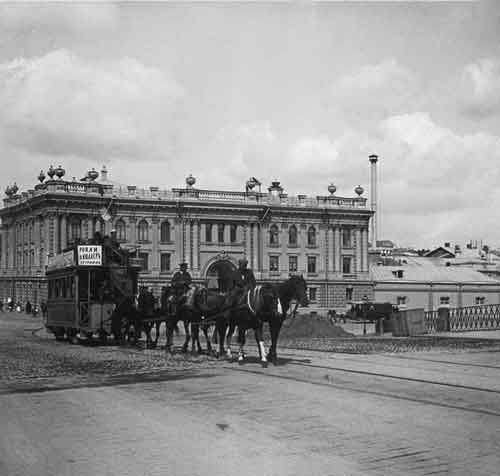 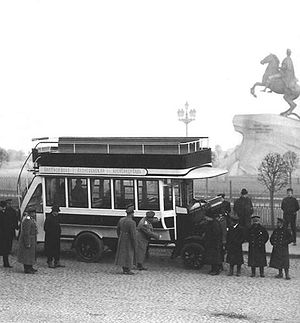 Конка на Большом 
Каменном мосту. 
1900-е годы
Изменения в жизни села:
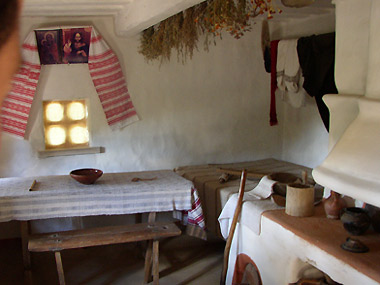 Строительство 2-, 3- комнатных изб.
Исчез обычай держать в жилом 
помещении зимой мелкий домашний
скот.
Использование фабричной посуды.
«Железные крыши» вытесняют крыши, 
покрытые тесом, дранкой.
Стены украшают семейными фотографиями,
зеркалами.
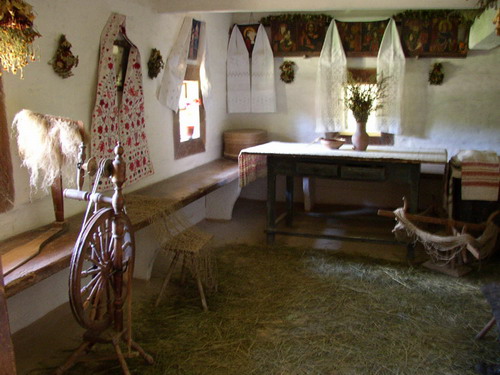 3. «Серебряный век» в литературе.
Литературные течения
 серебряного века
символизм
футуризм
имажинизм
акмеизм
Символисты (французское symbolisme от греческого symbolon — знак, символ).
З. Н. Гиппиус,
В. Я. Брюсов,
К. Д. Бальмонт,
Ф. К. Сологуб,
А. А. Блок,
С.Соловьёв,                        
 К.Бальмонт,                                                                        
В.Иванов,                                                                                          
 И.Ф.Анненский                                                                          

                                                                                                       К.Бальмонт
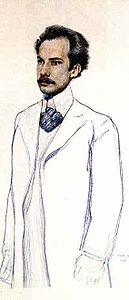 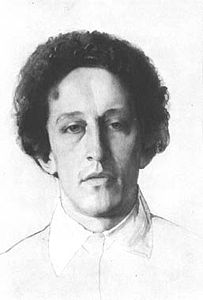 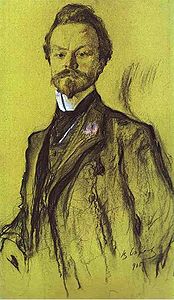 А.Белый
А.Блок
Акмеисты(от греческого akme` —  остриё, высшая степень чего-либо, цветущая сила).
Н. С. Гумилёв (1886 – 1921).
А. А. Ахматова (1889 – 1966).
О. Э. Мандельштам (1891 – 1938).
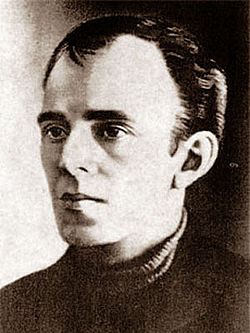 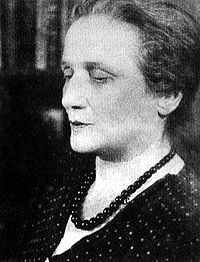 Футуристы (от латинского futurum — будущее).
В.  Хлебников
В. В. Маяковский
Д. Д. Бурлюк
И. Северянин
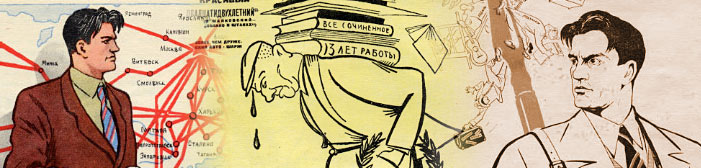 В первом манифесте «Пощечина общественному вкусу» прозвучал призыв: «Бросить Пушкина, Достоевского, Толстого и проч. и проч. с парохода современности».
Имажинисты [от французского image — образ].

С. А. Есенин.
А. Б. Мариенгоф.
В. Г. Шершеневич.
«Изба старуха челюстью порогаЖует пахучий мякиш тишины». 
(С. Есенин). 

«Черпаками строк не выкачатьВыгребную яму моей души». 
(Шершеневич).
3. Живопись. Архитектура.
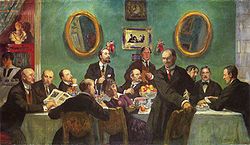 Мир искусства — художественное объединение, сформировавшееся в России в конце 1890-х. Под тем же названием выходил журнал, издававшийся с 1898 г. членами группы.
Основателями «Мира искусств» стали художник А. Н. Бенуа и театральный деятель С. П. Дягилев.
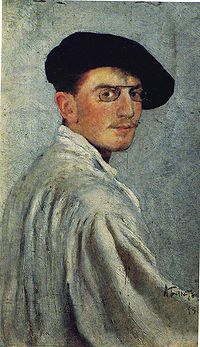 «Древний ужас».
«Эскиз балетного костюма 
к балету Жар Птица».
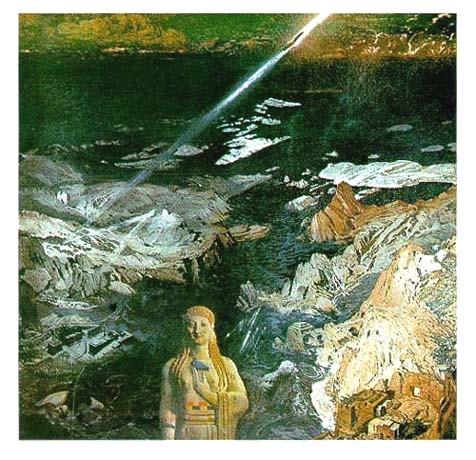 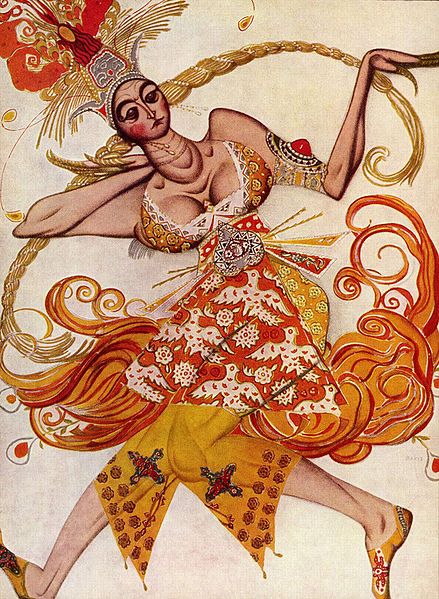 Л.Бакст.
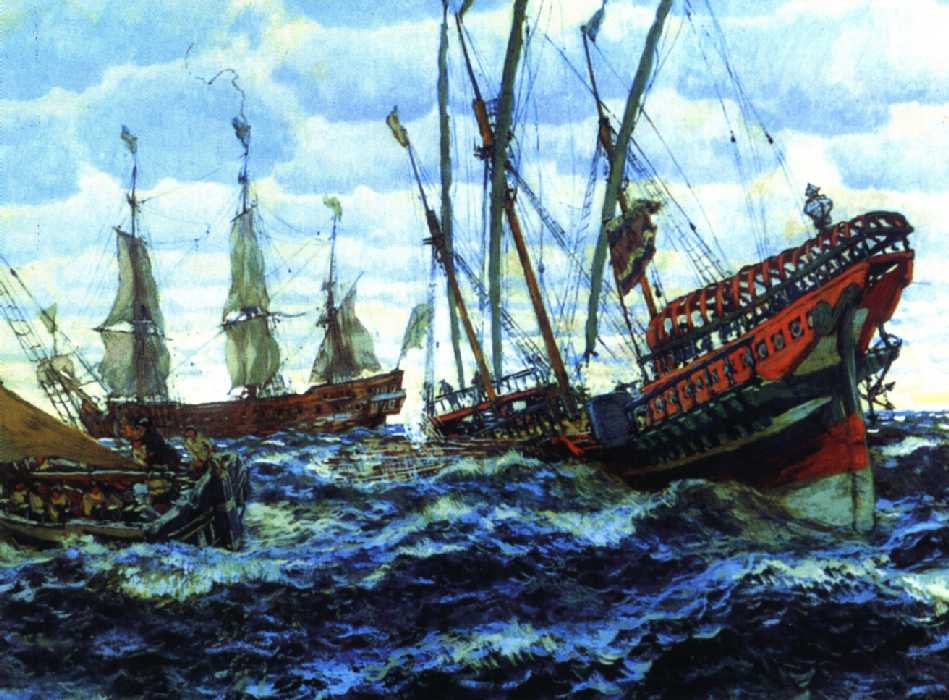 Лансере Евгений Евгеньевич.
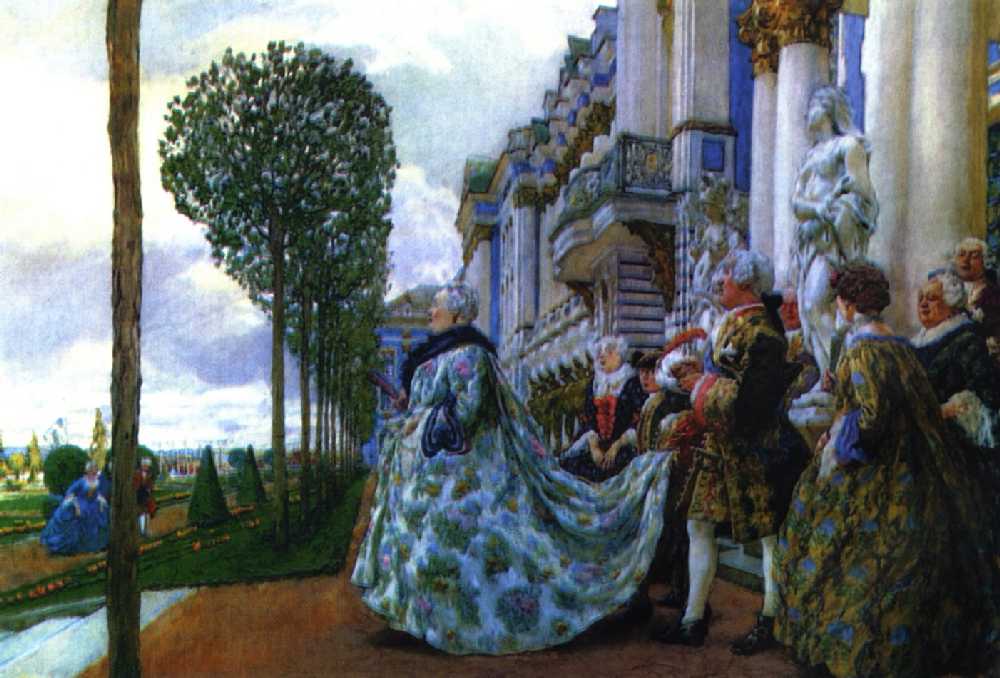 Корабли времен Петра I.
Императрица Елизавета Петровна в Царском Селе.
Бенуа Альберт Николаевич.
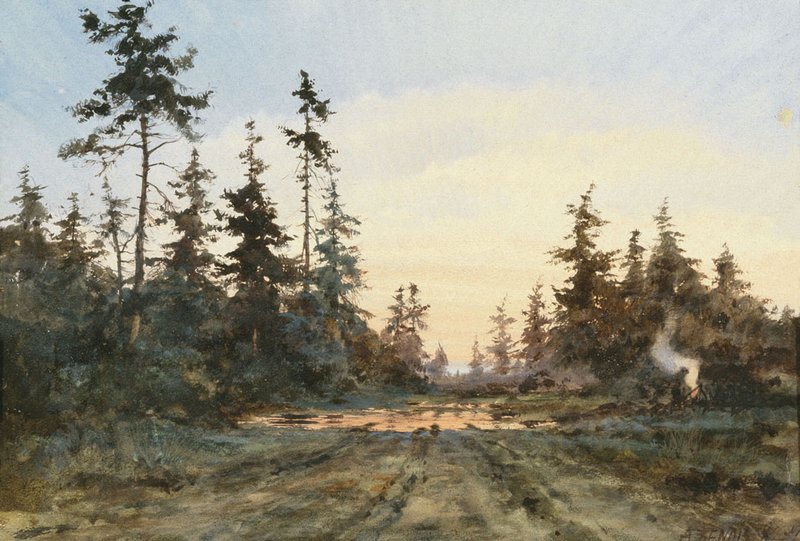 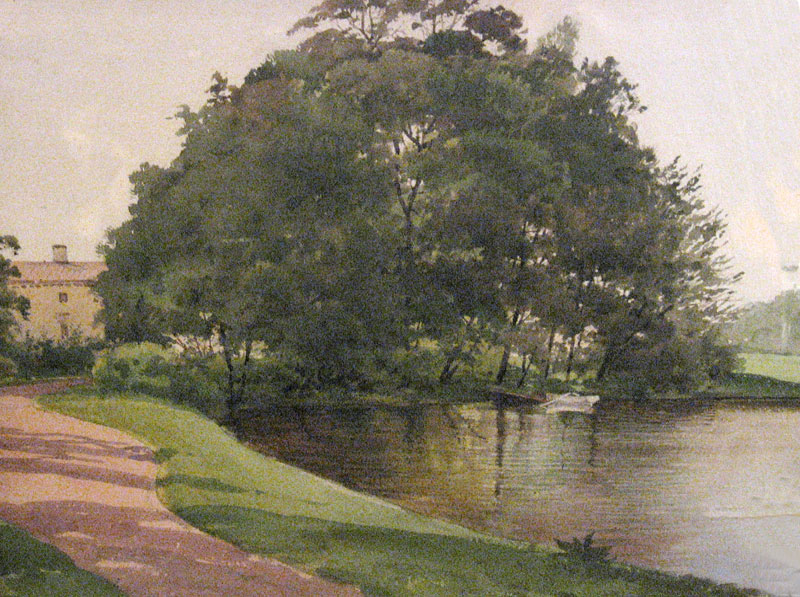 Роща.
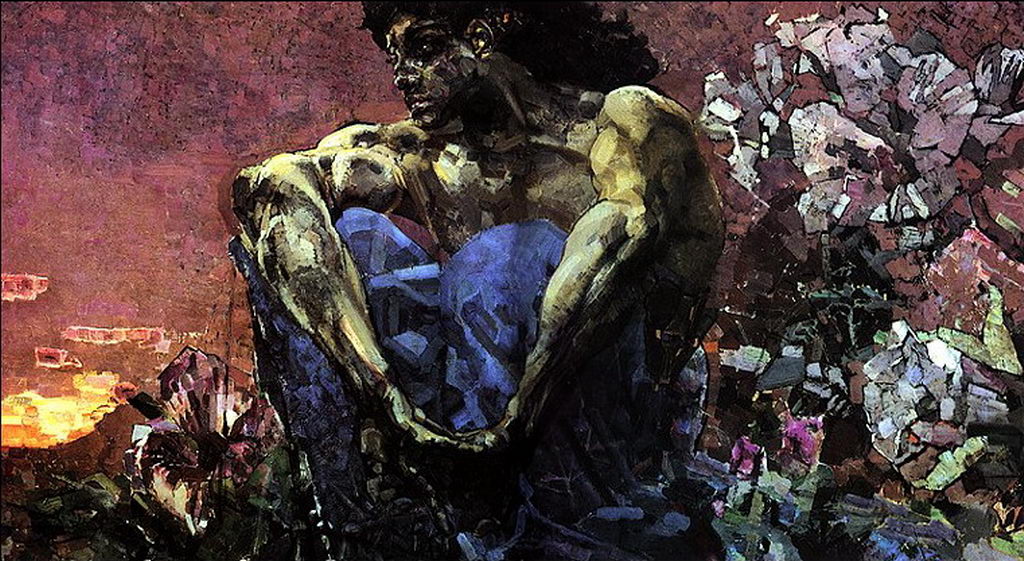 Врубель 
Михаил 
Александрович.
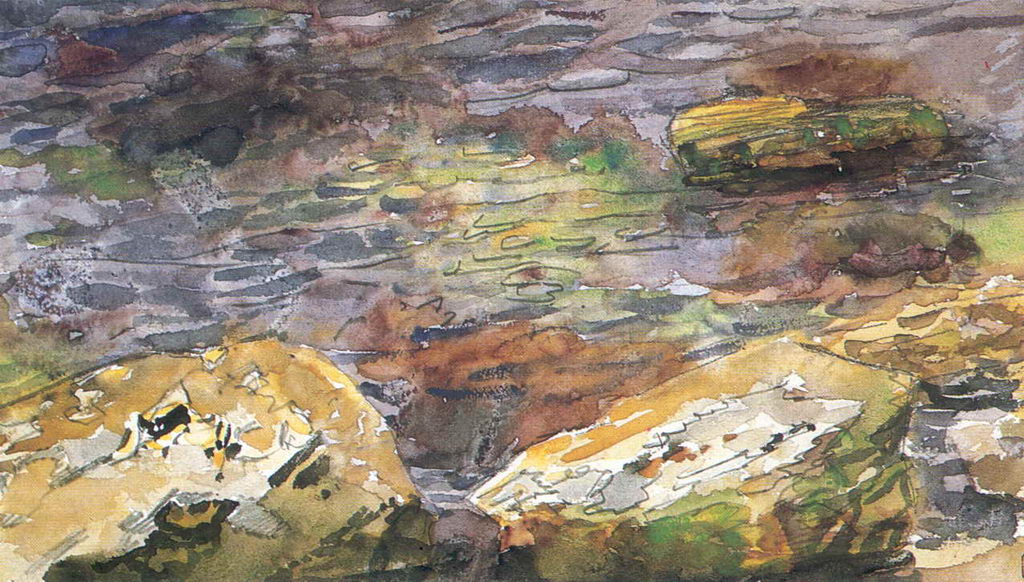 Демон сидящий.
Море.
«Бубновый валет» -
первоначально такое название получила выставка художников (декабрь 1910 — январь 1911), впоследствии вошедших в одноимённое творческое объединение.
Художники «Бубнового валета» отрицали традиции как академизма, так и реализма XIX века. Для их творчества характерны живописно-пластические решения в стиле П.Сезанна,  а также возврат к приёмам русского лубка и народной игрушки.
Кончаловский Петр Петрович.
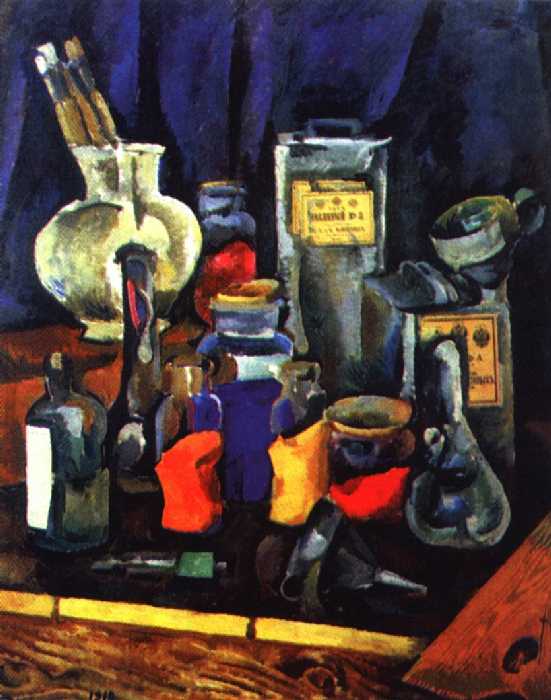 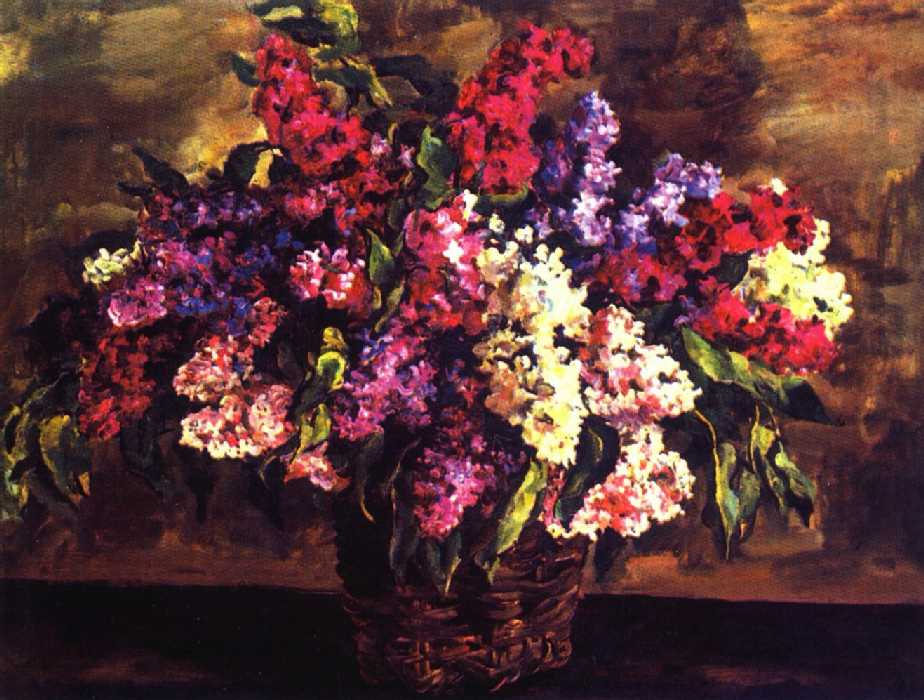 Сухие краски.
Сирень.
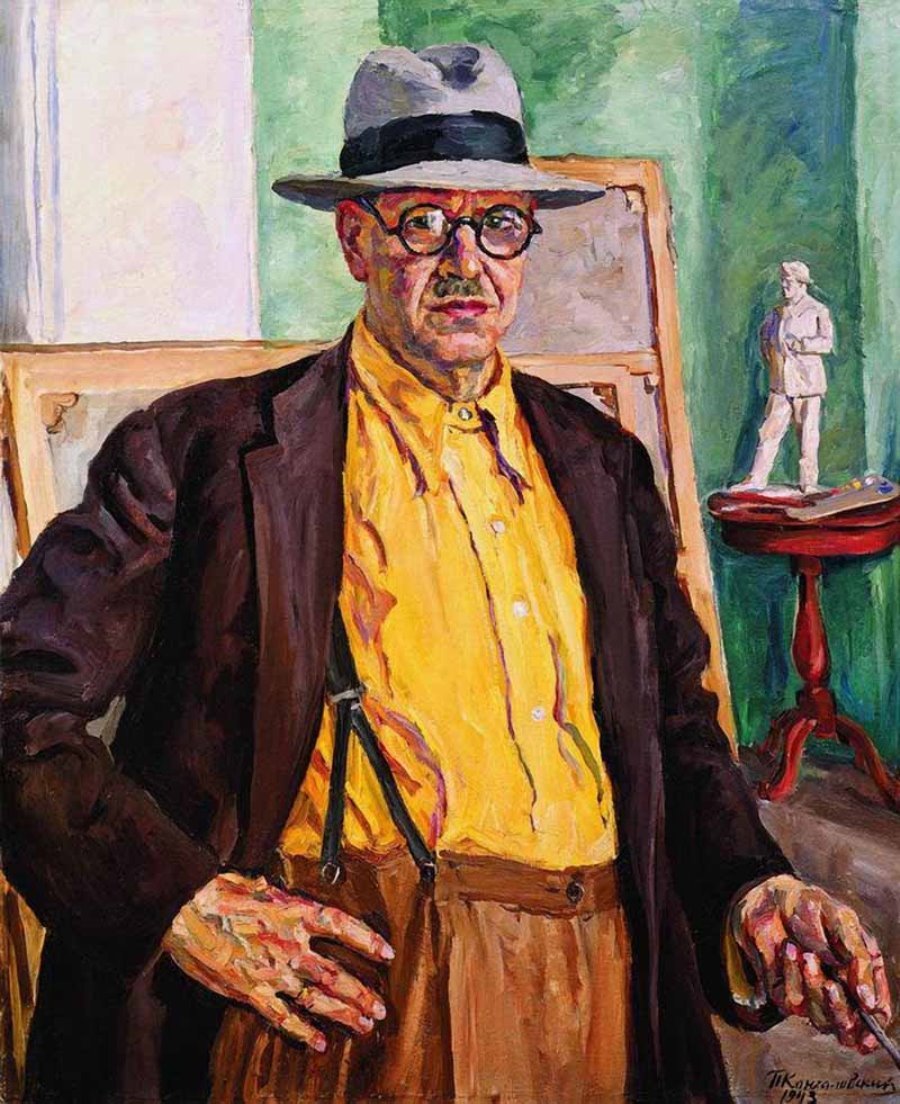 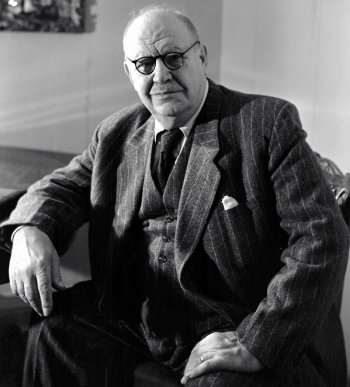 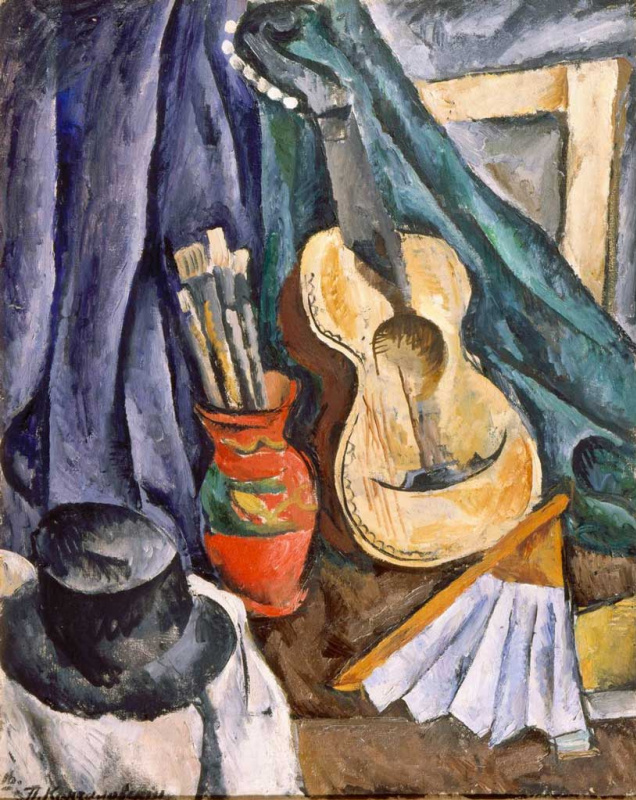 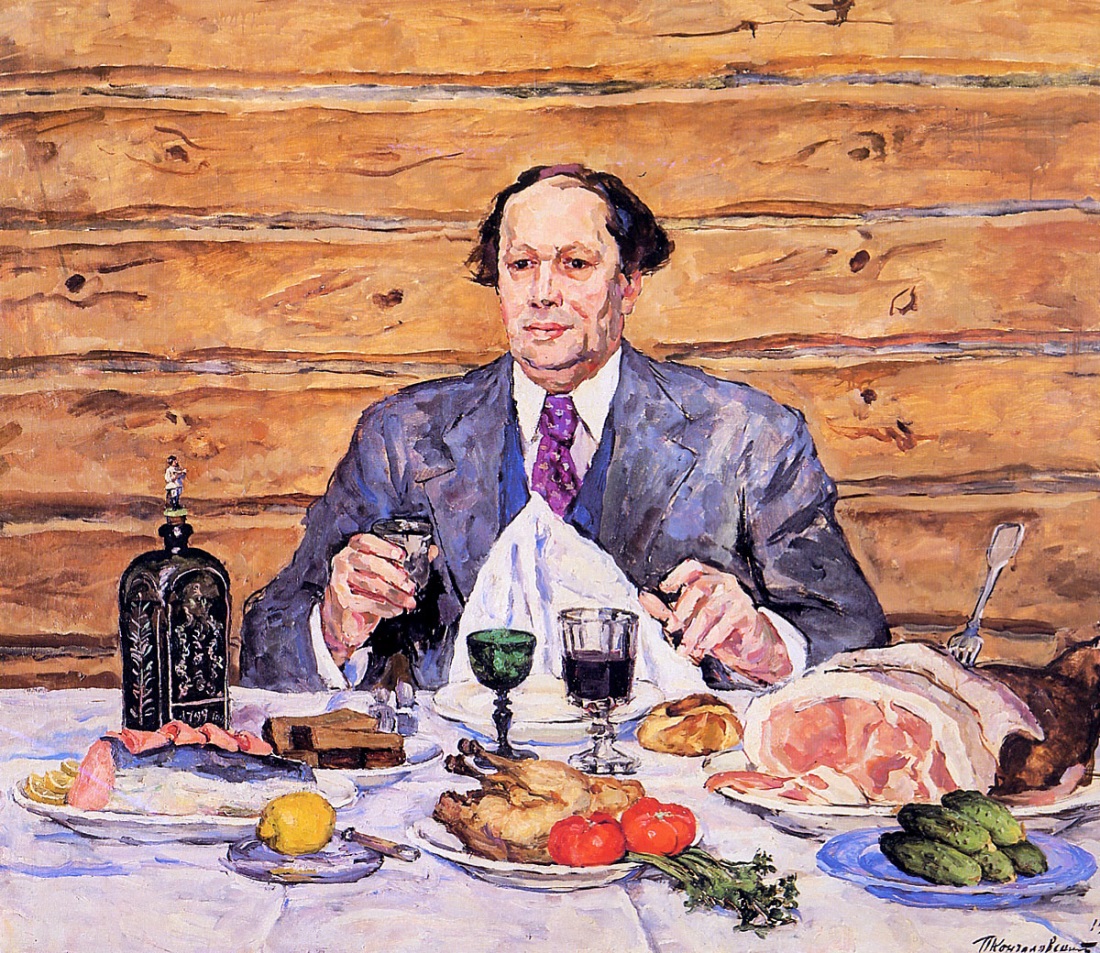 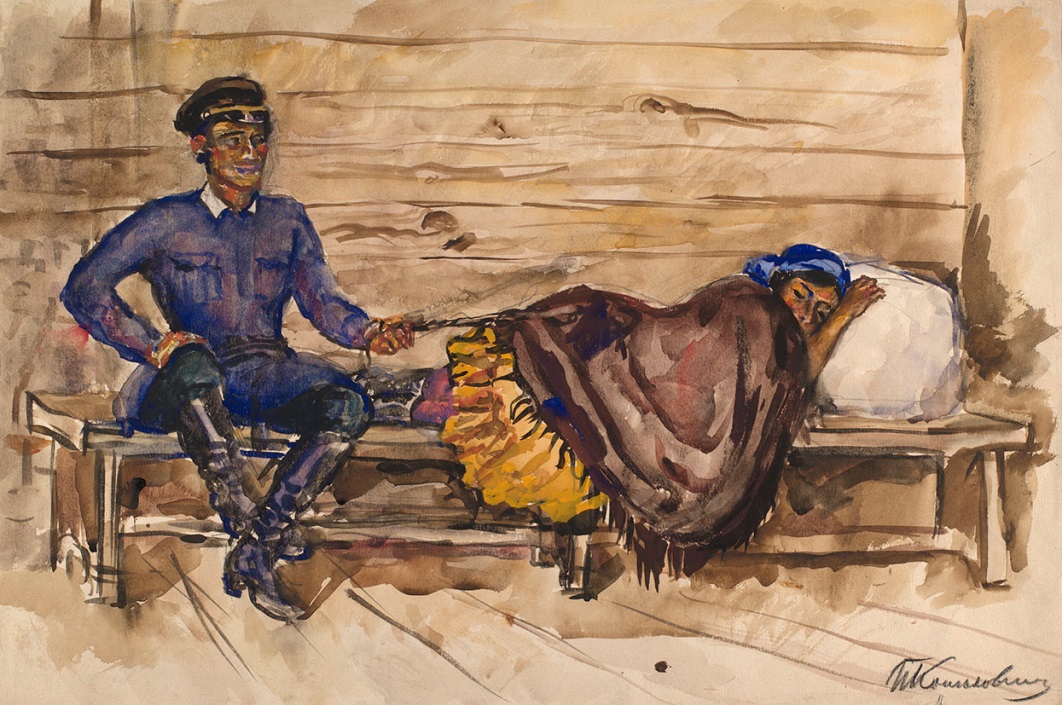 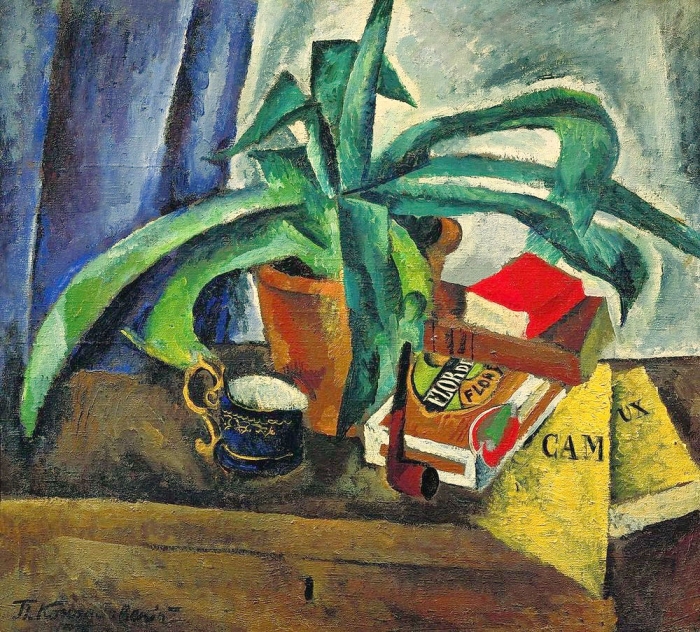 А. Лентулов.
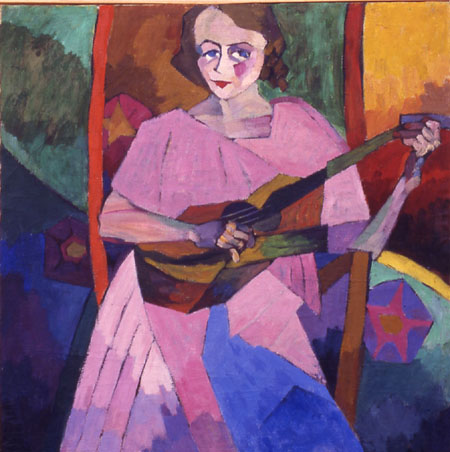 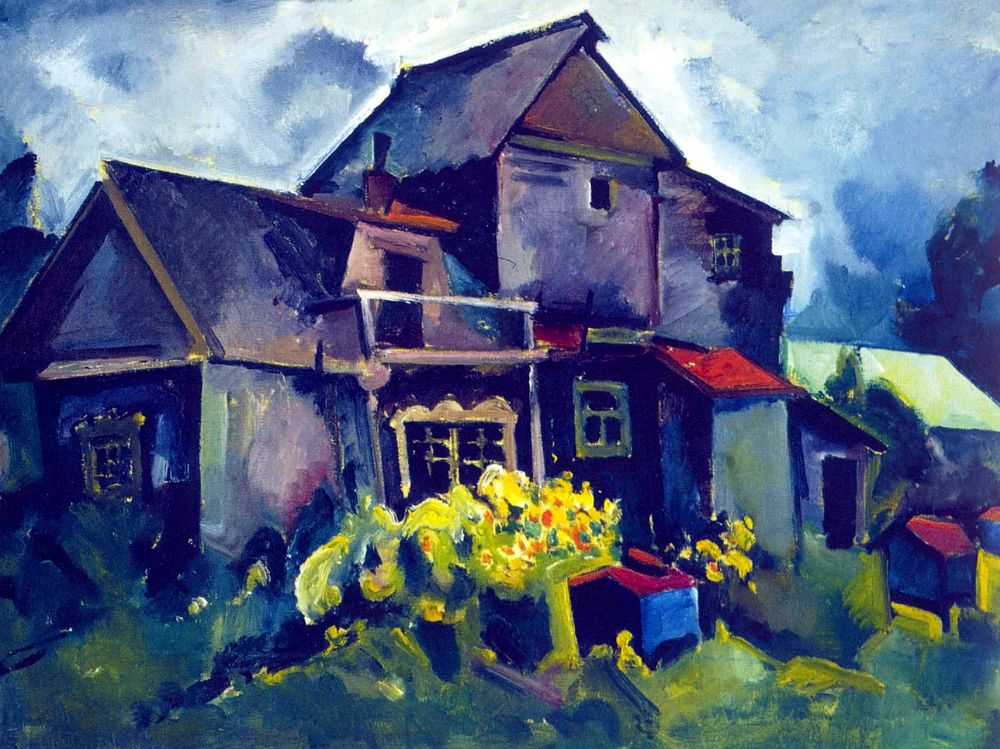 Женщина с гитарой.
Сельский домик.
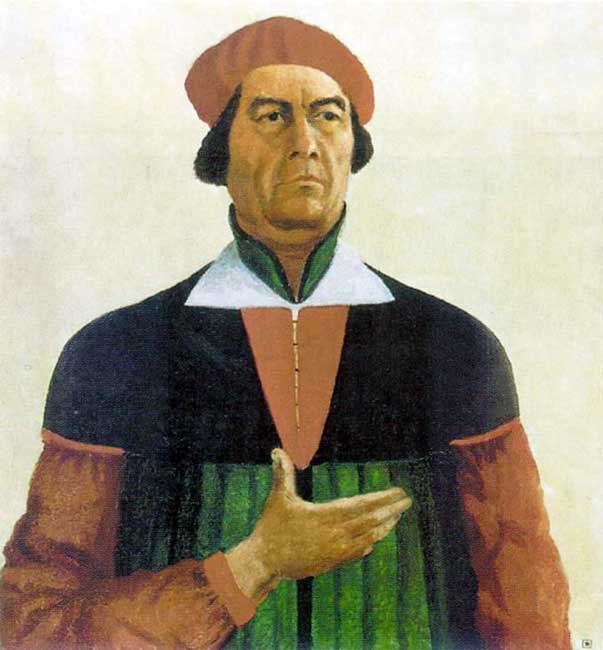 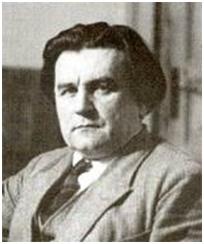 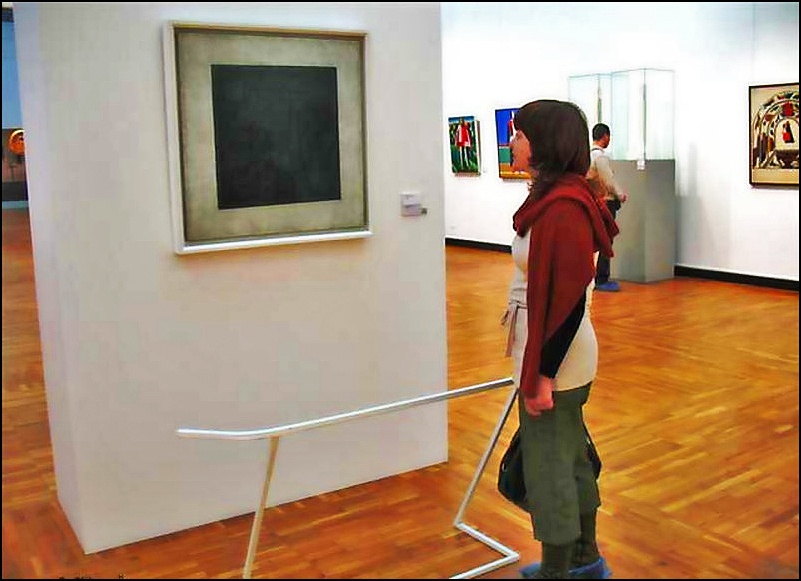 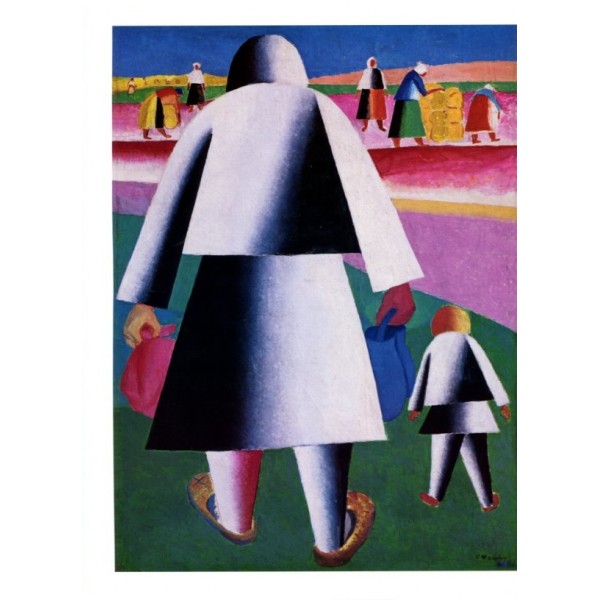 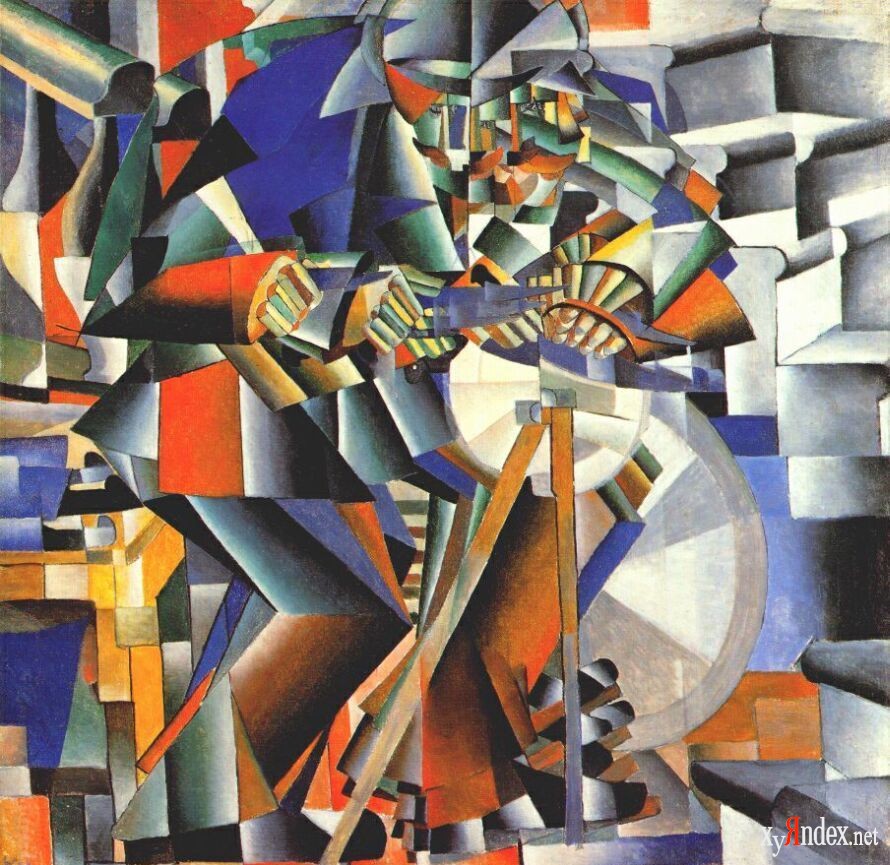 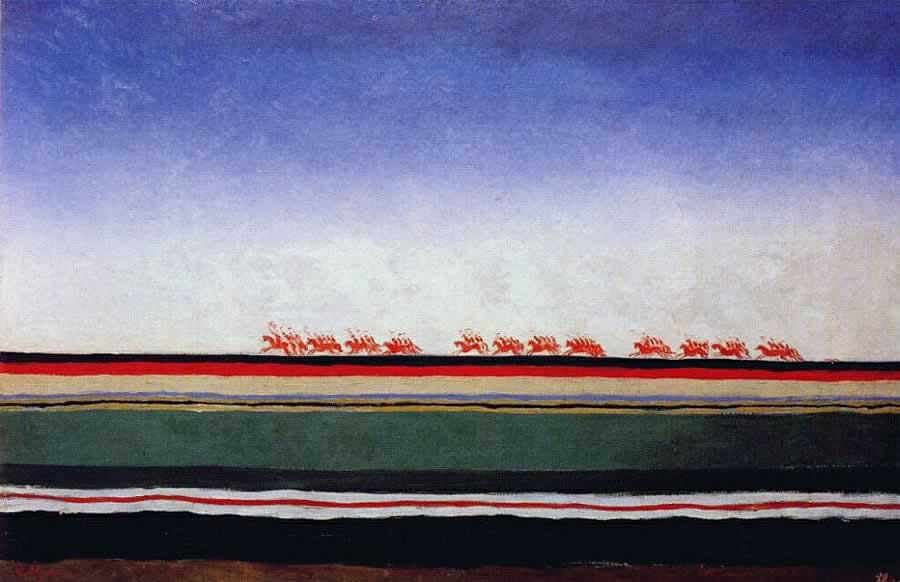 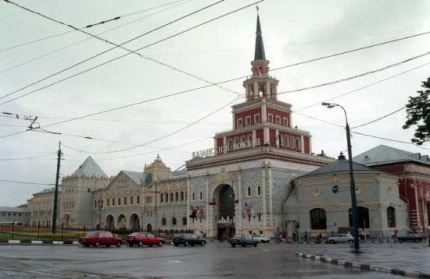 Архитектура.
Начало XX века характеризуется творческим оживлением в архитектуре, появляются различные течения, активизируется творческая борьба между ними. В противовес безжизненному академическому псевдорусскому эклектизму возникла живая струя романтизма XX века.
Щусев А.В.
Здание Казанского вокзала в Москве.
В начале XX века в русскую архитектуру проникает с Запада влияние стиля модерн (графичность, декоративность, погоня за асимметрией). В своем чистом виде этот стиль выражает новаторские тенденции западной архитектуры, вызванные появлением новых материалов, новой техники железобетона.
Шехтель Ф.О.
Особняк З. Г. Морозовой (1898.)
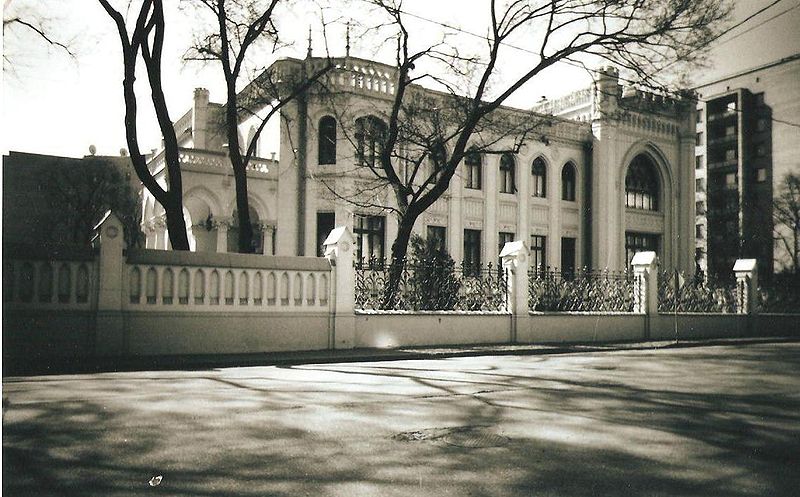 Киноискусство.
Первые киносъемки и киносеансы в России прошли уже в 1896 г. Кино развивается первые годы как документальное и постановочное, с игровыми моментами - от видовых сюжетов, феерий до примитивных комедий.
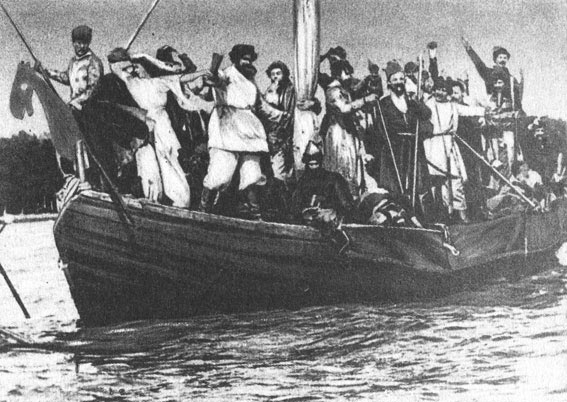 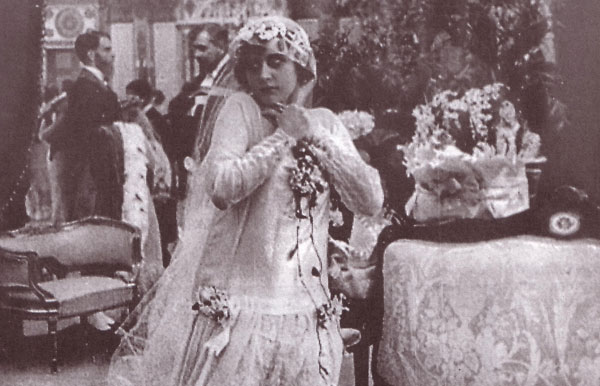 Первые российские художественные ленты представляли собой экранизации фрагментов классических произведений русской литературы («Песнь про купца Калашникова», «Бахчисарайский фонтан»), народных песен («Ухарь-купец») или иллюстрировали эпизоды из отечественной истории («Смерть Иоанна Грозного»).
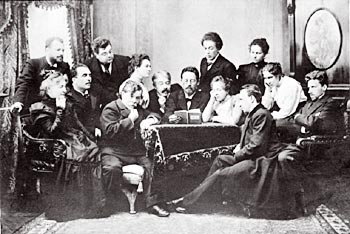 Театр
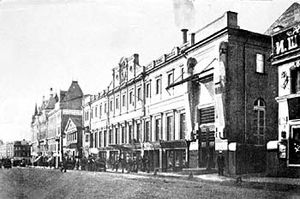 Антон Павлович Чехов читает «Чайку» артистам театра. 1899 г.
Здание Московского Художественного театра в Камергерском переулке, 1900 г.
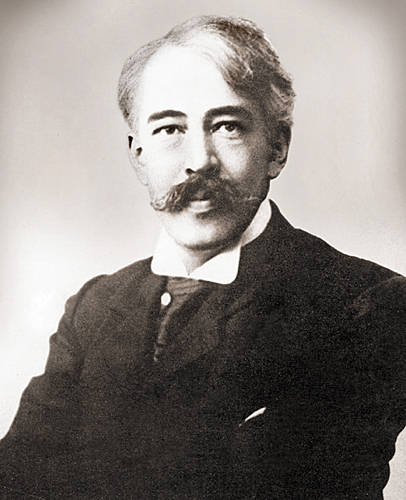 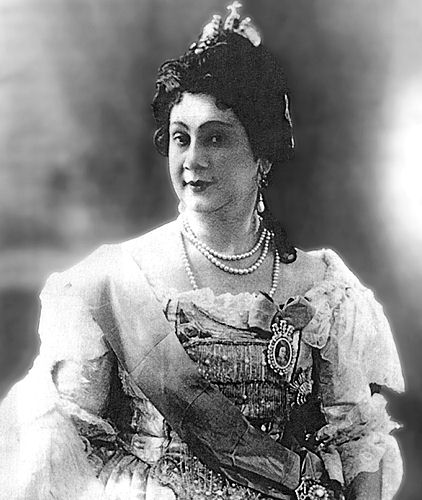 К.С. Станиславский.
А.Чудиновав роли Екатерины I.
К началу XX в. русский балет занял ведущие позиции в мировом хореографическом искусстве. Русская школа балета опиралась на академические традиции конца XIX в., на ставшие классикой сценические постановки выдающегося балетмейстера
 М. И. Петипа.
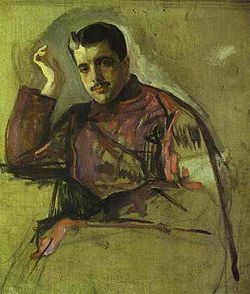 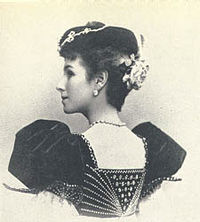 Матильда Адамовна 
Кшесинская.
Портрет Дягилева работы
 Валентина Серова.
В то же время русский балет не избежал и новых веяний. Молодые постановщики А. А. Горский и М. И. Фокин в противовес эстетике академизма выдвинули принцип живописности, в соответствии с которым полноправными авторами спектакля становились не только балетмейстер и композитор, но и художник.
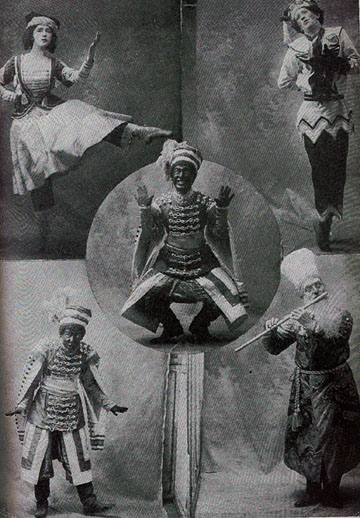 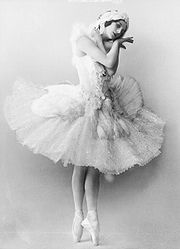 И. Стравинский.
 (1882-1971) 
"Петрушка».
А.Павлова.
«Умирающий 
Лебедь».
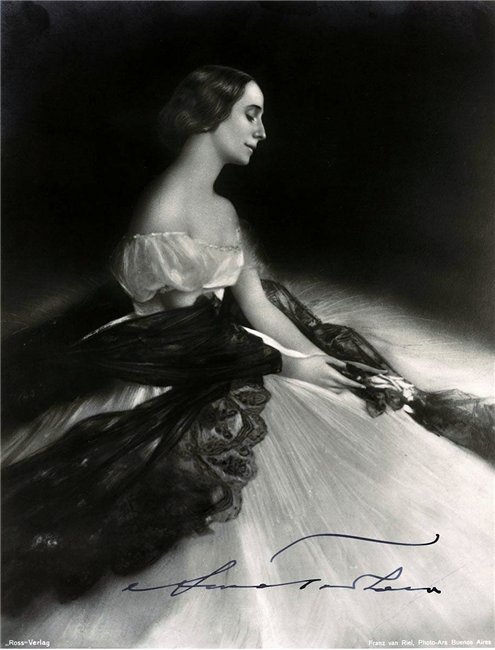 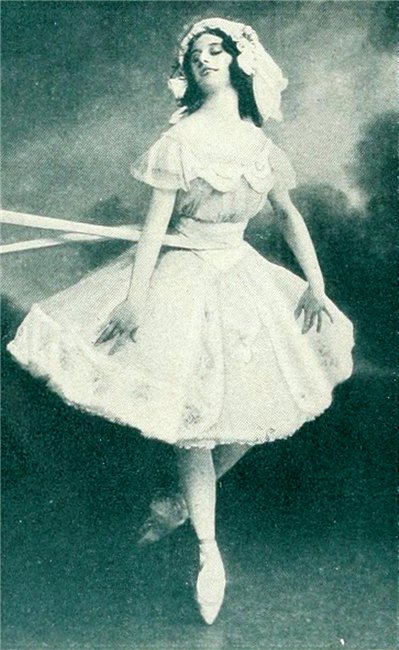 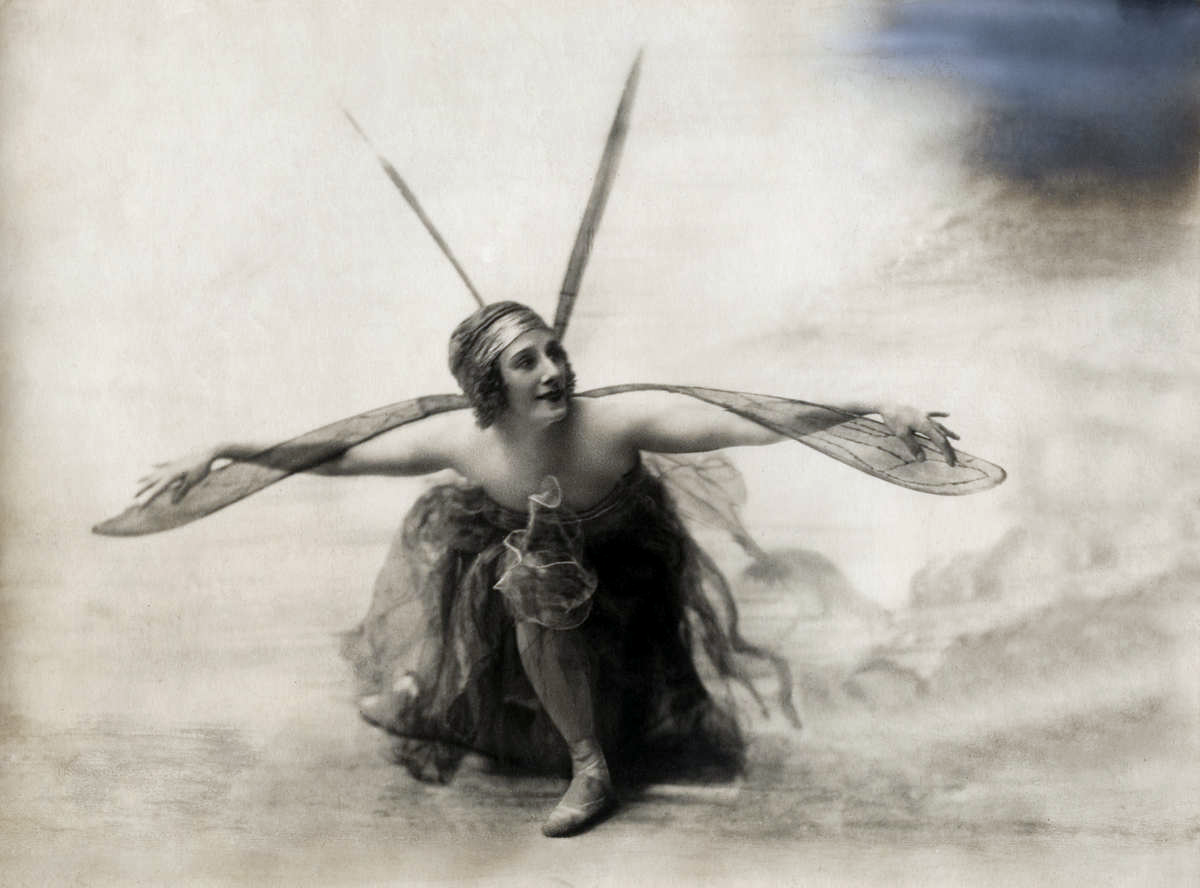 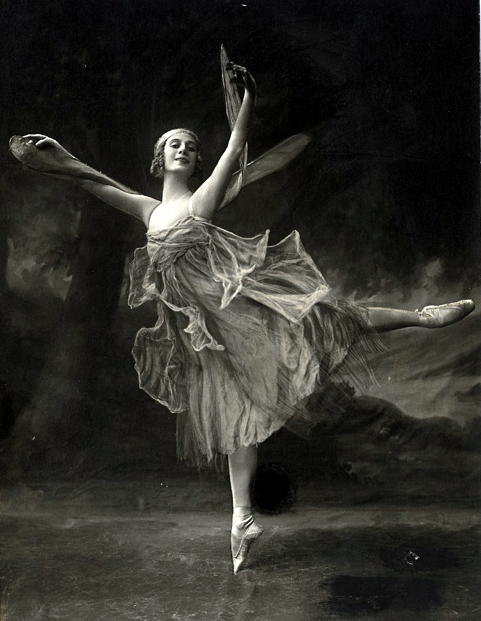 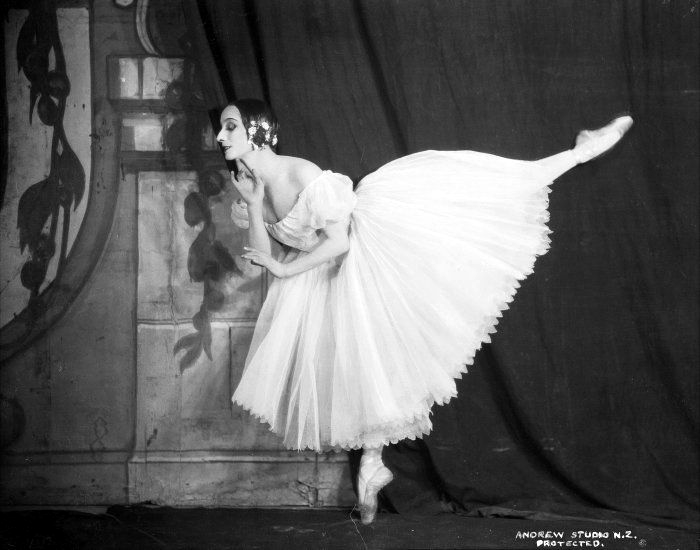 Проверим?
Что объединяет эти ряды?
 и проанализируем
1. З. Гиппиус, В. Брюсов, К. Бальмонт, А. Блок.
2. А. Горский, А. Павлова, М. Кшесинская.
3. Щусев А., Шехтель Ф., Н. Лазарев.
Проверим?
1. Назовите основные литературные течения
серебряного века.


2. Перечислите творческие сообщества, объединившие художников рубежа XIX-XX века.
Проверим?
С чем связано название истории русской культуры конца XIX - начала XX в.  -серебряный век?